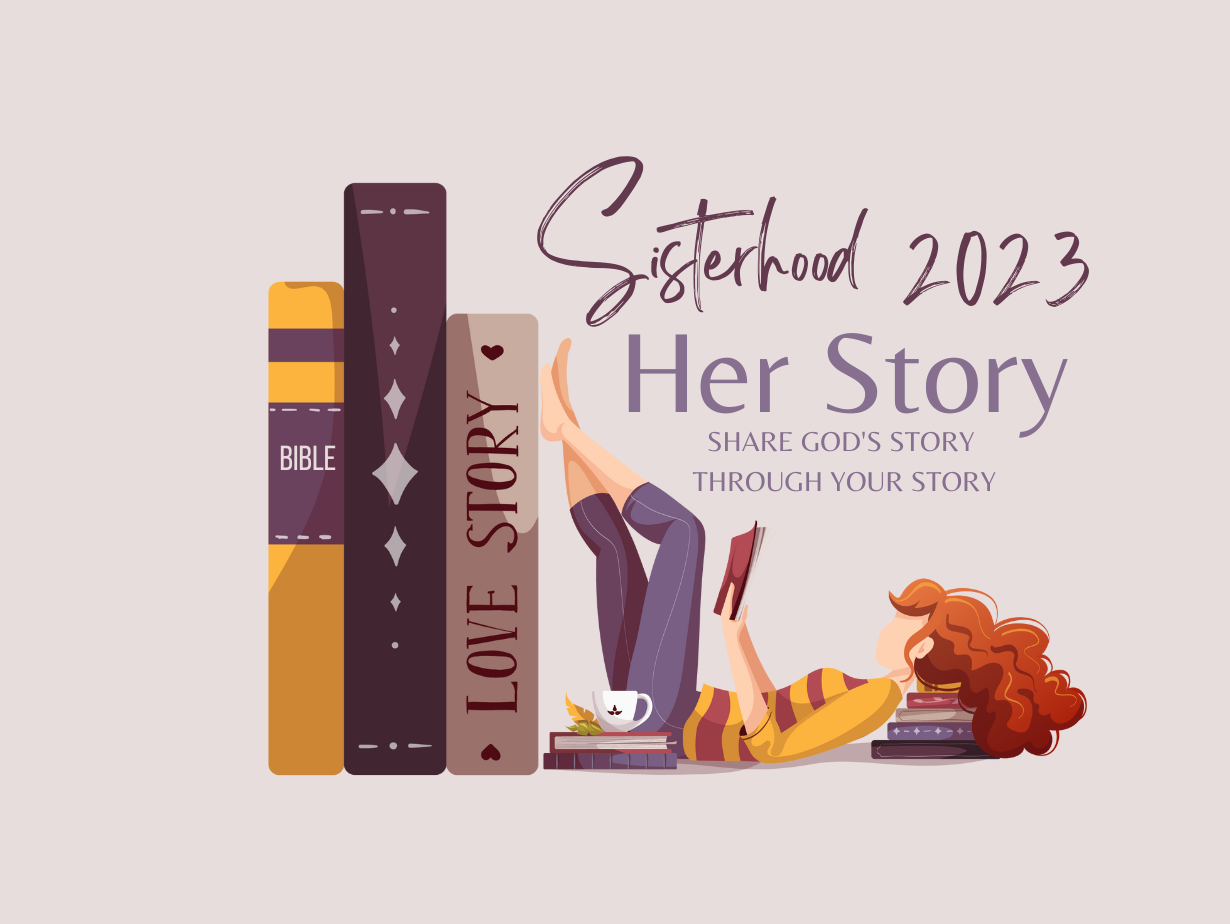 INTRODUCTION
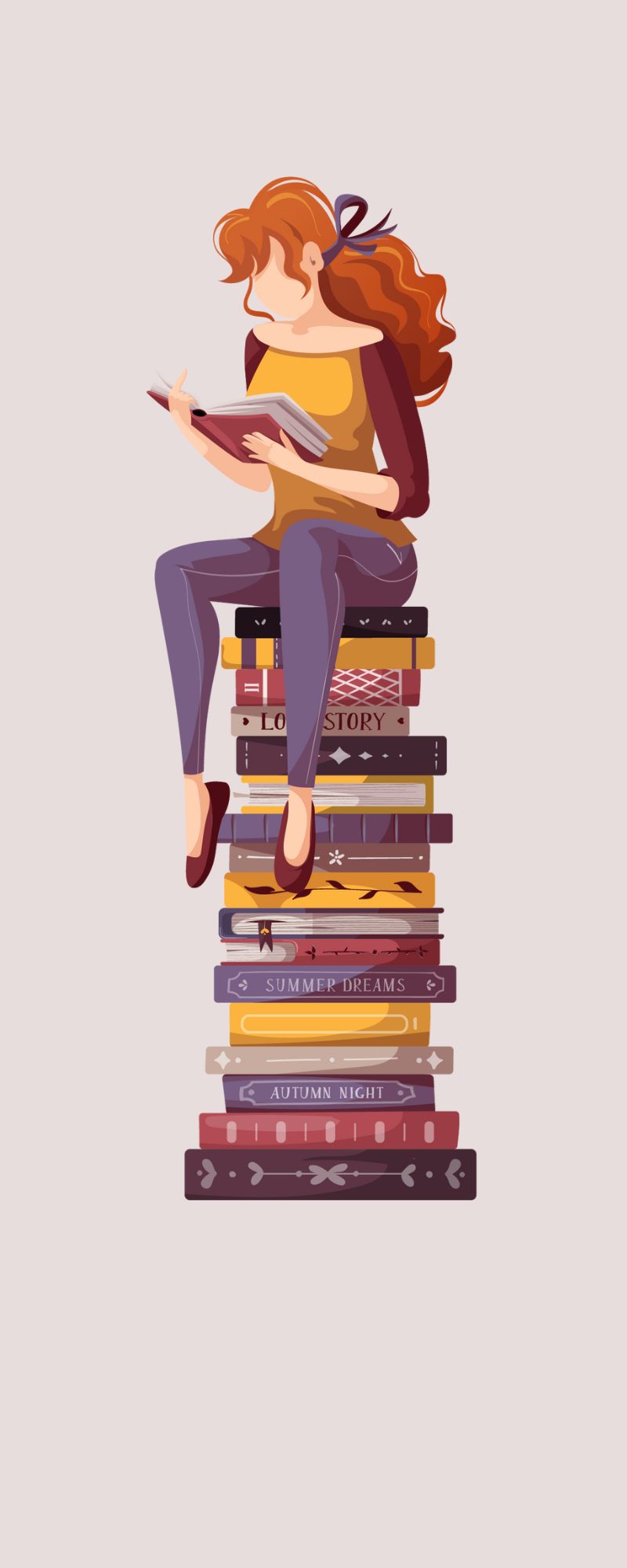 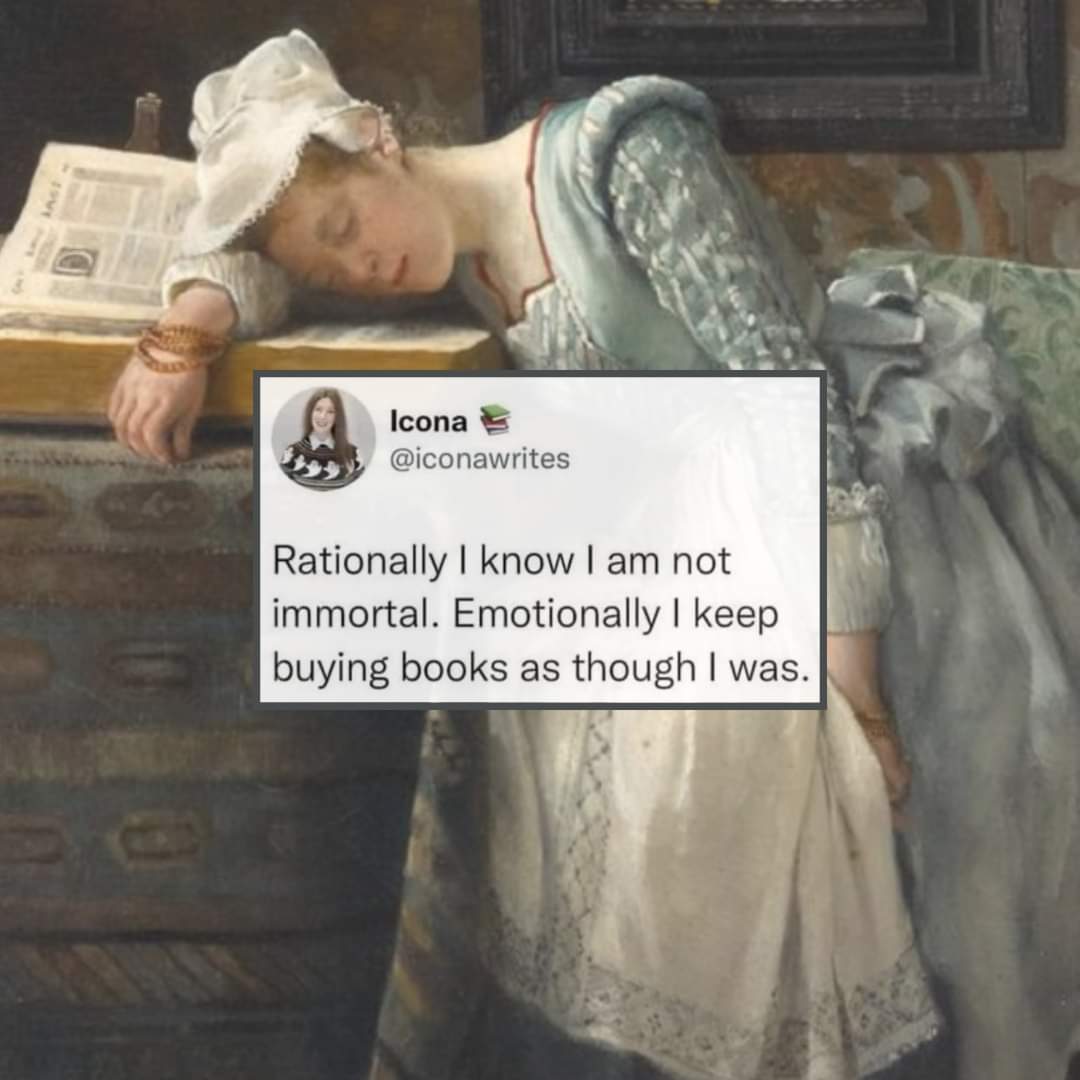 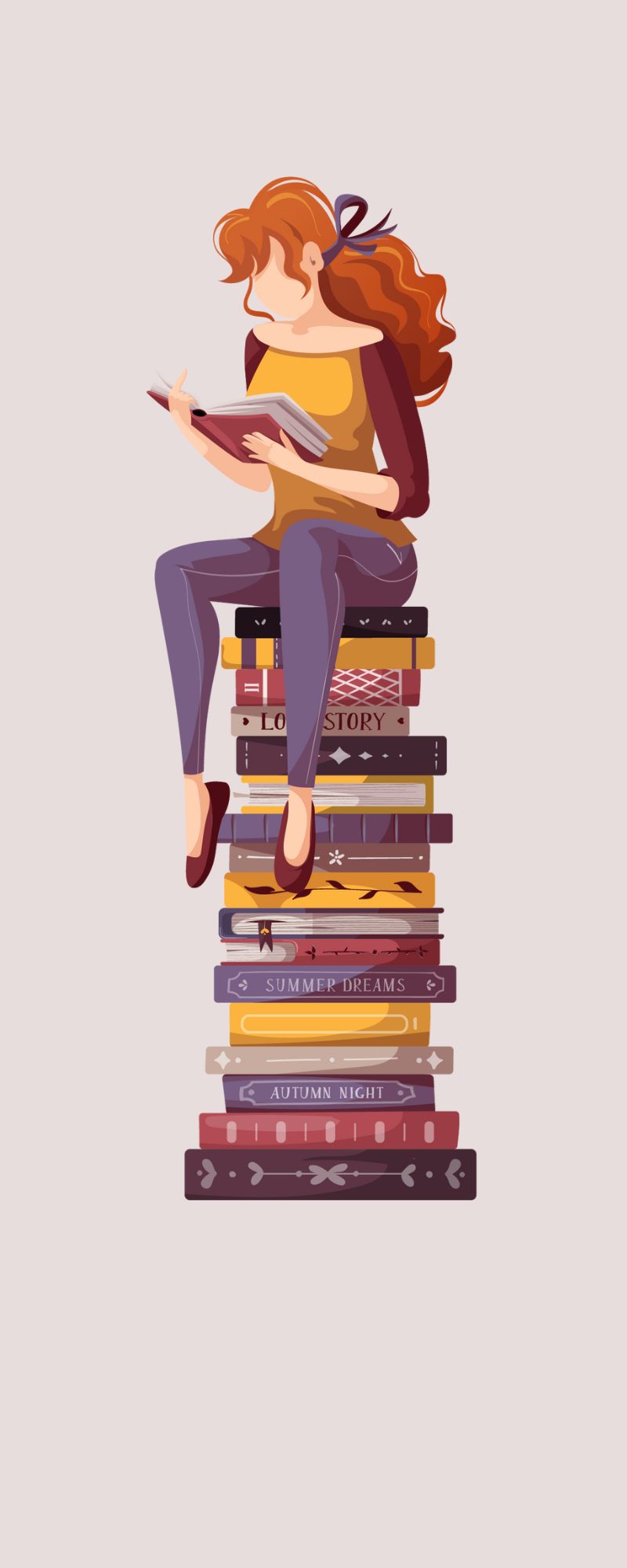 Chapter 1
WHY STORY?
Why are stories so powerful?

What makes a great story?
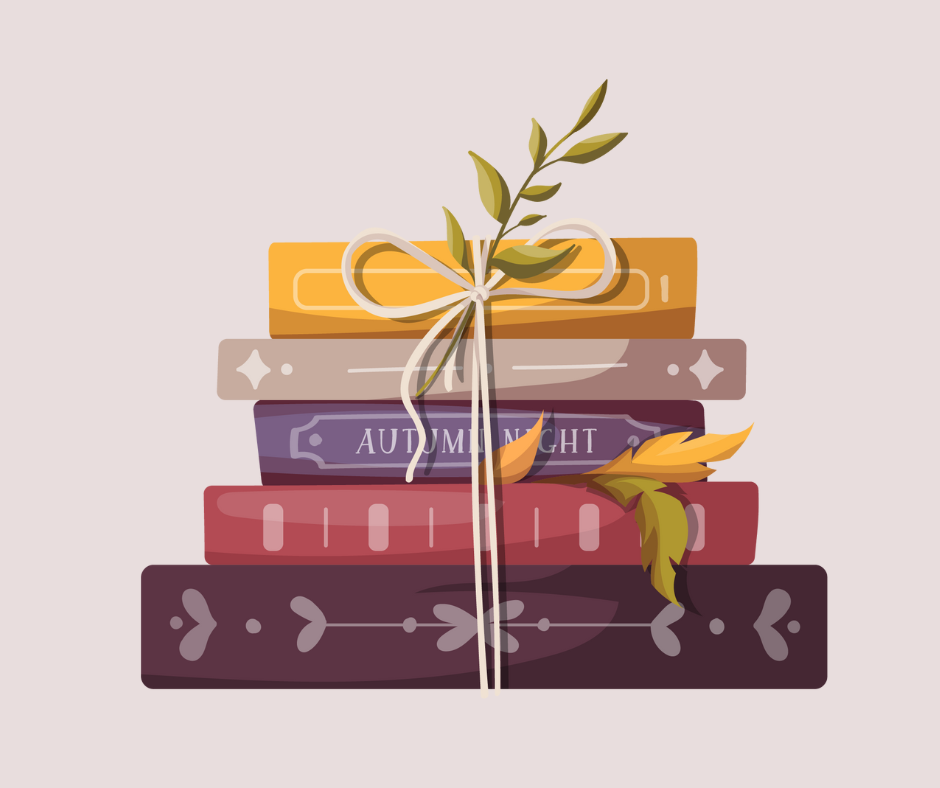 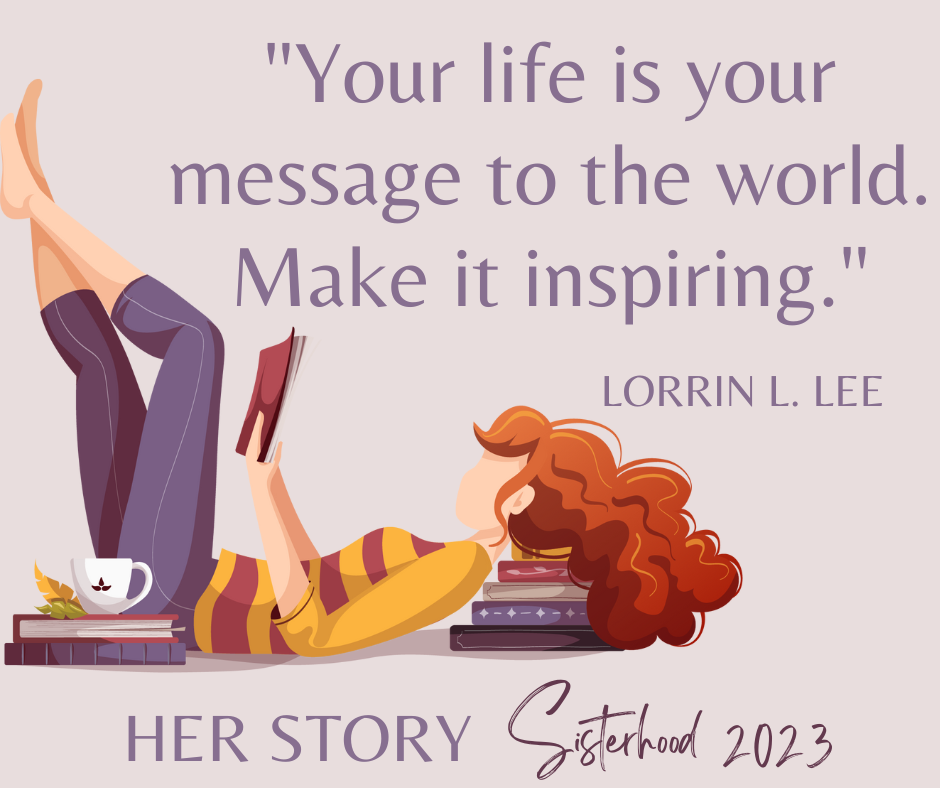 Your eyes saw my unformed body; all the days ordained for me were written in your book before one of them came to be.
Psalm 139:6 (NIV)
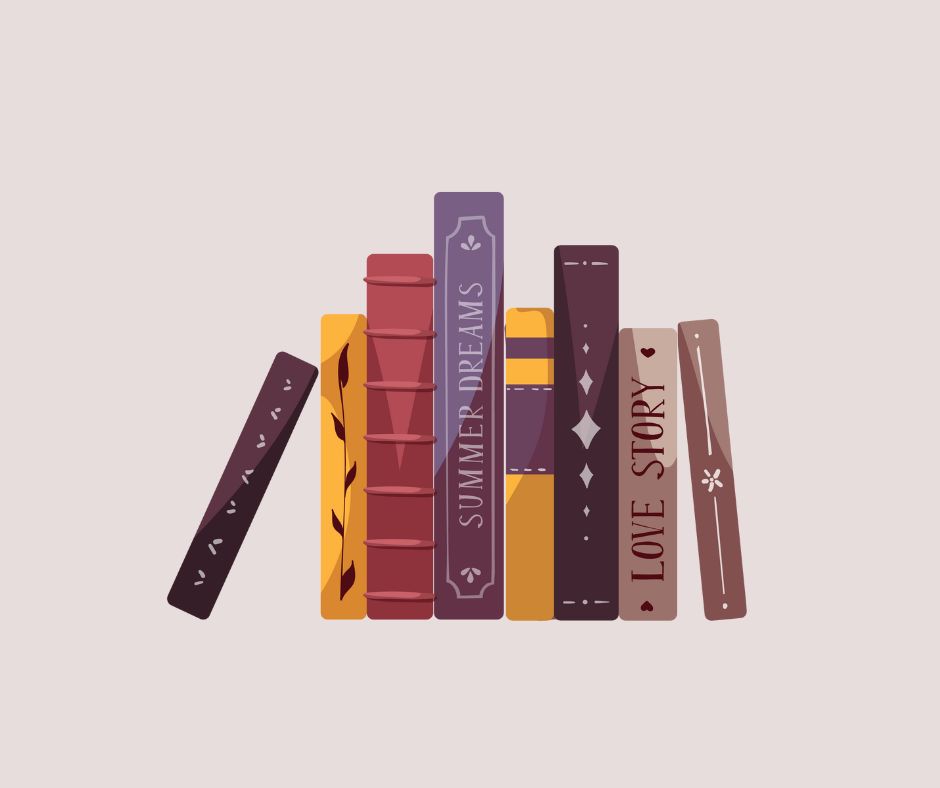 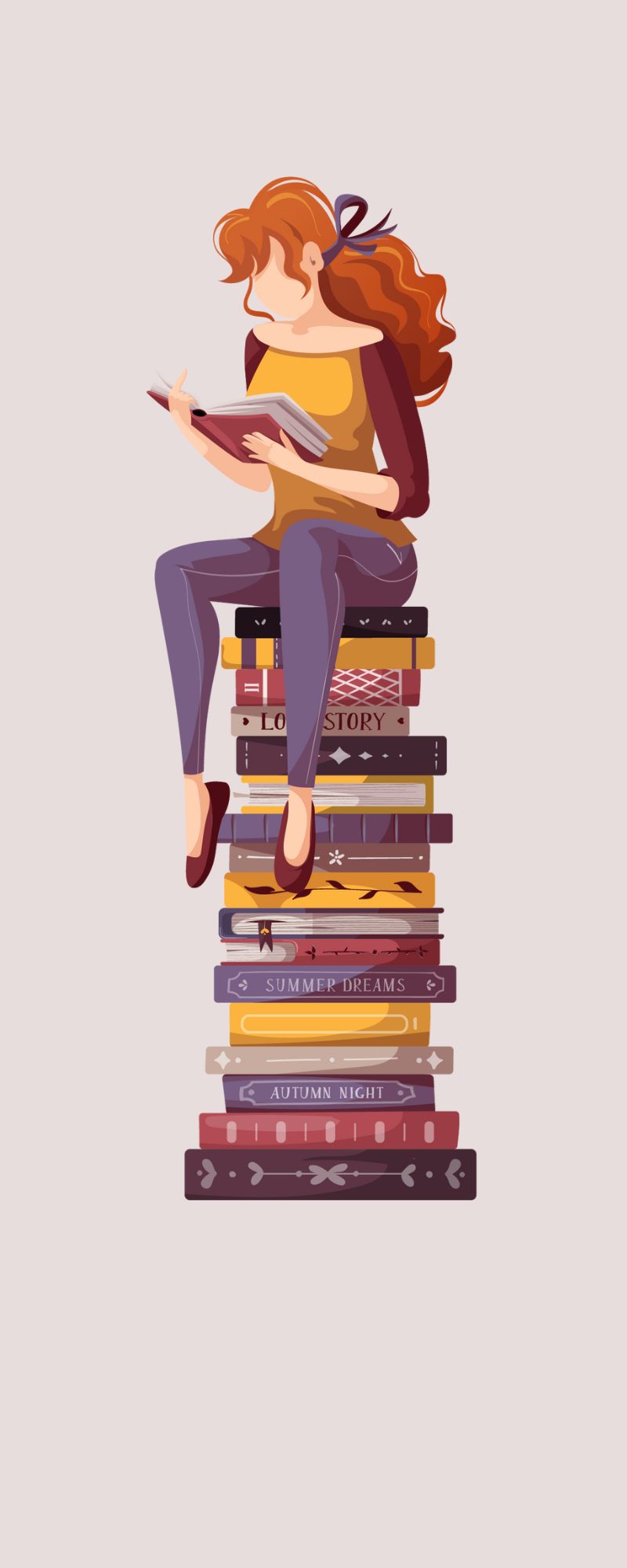 Chapter 2
GOD’S STORY
The Bible is God’s way of revealing the greatest story on earth.
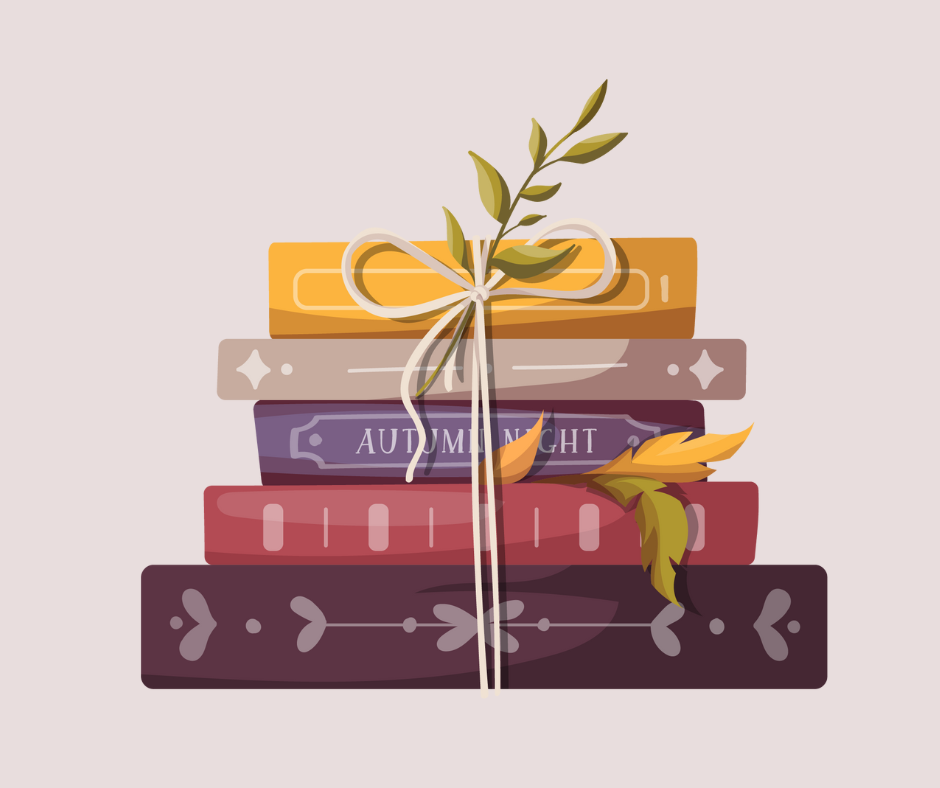 Getting to know God’s story

Word Search
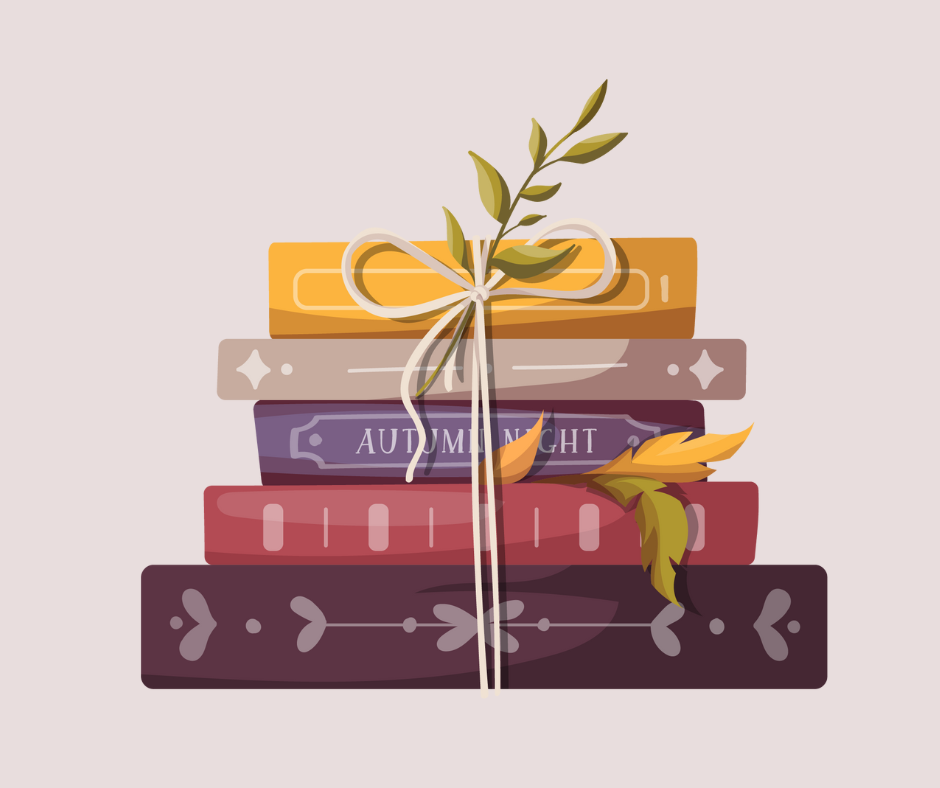 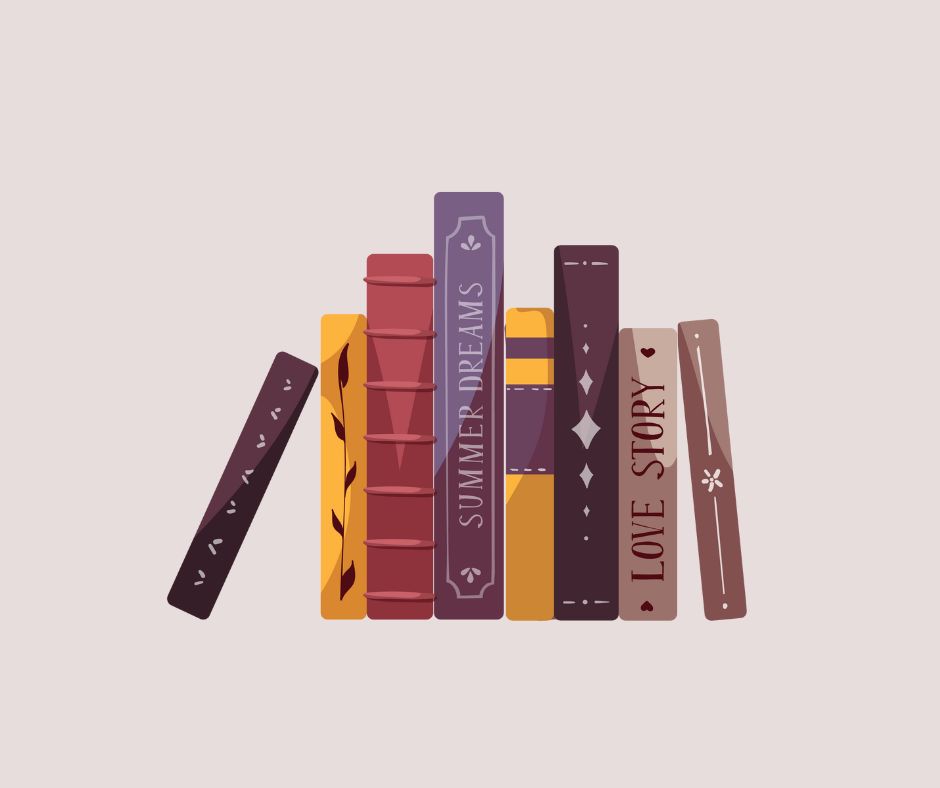 For whatever was written in earlier times was written for our instruction, so that through endurance and the encouragement of the Scriptures we might have hope and overflow with confidence in His promises.
Romans 15:4 (AMP)
God’s story = a life story leading to eternal life
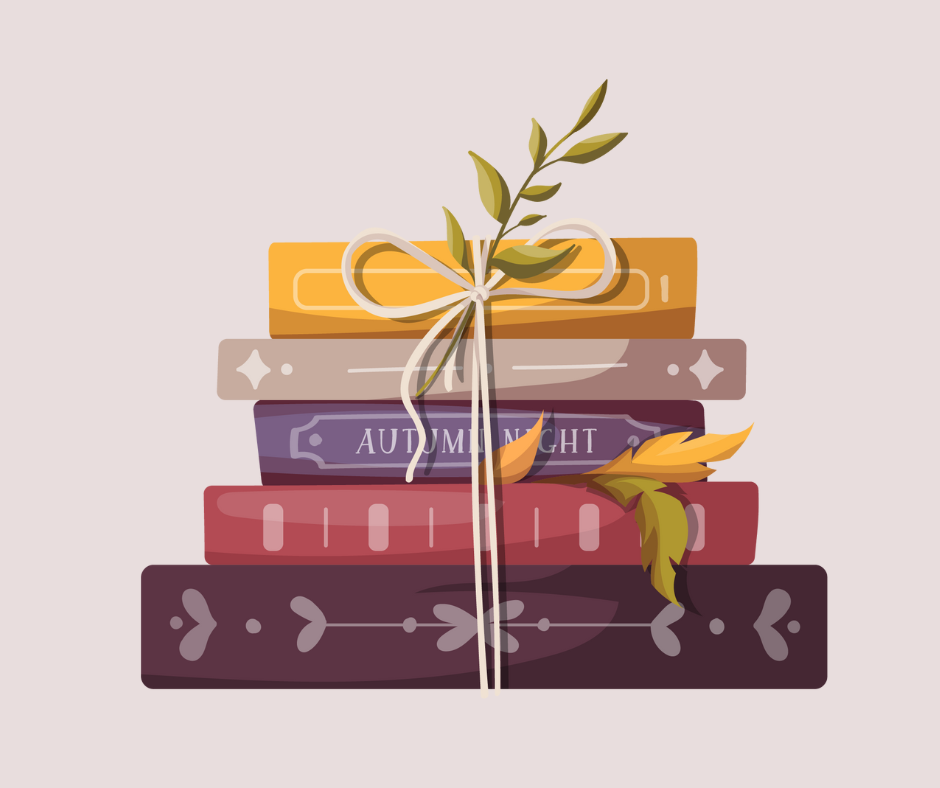 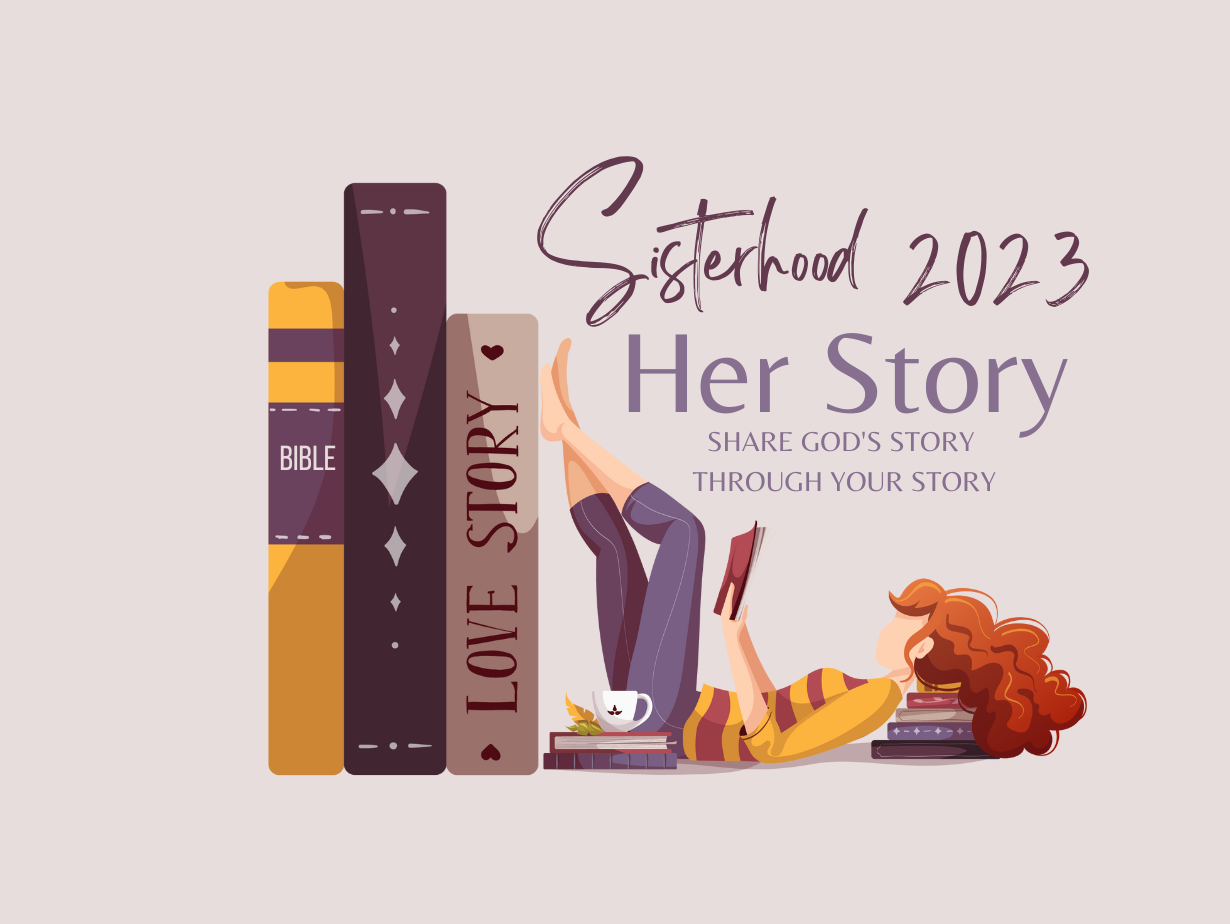 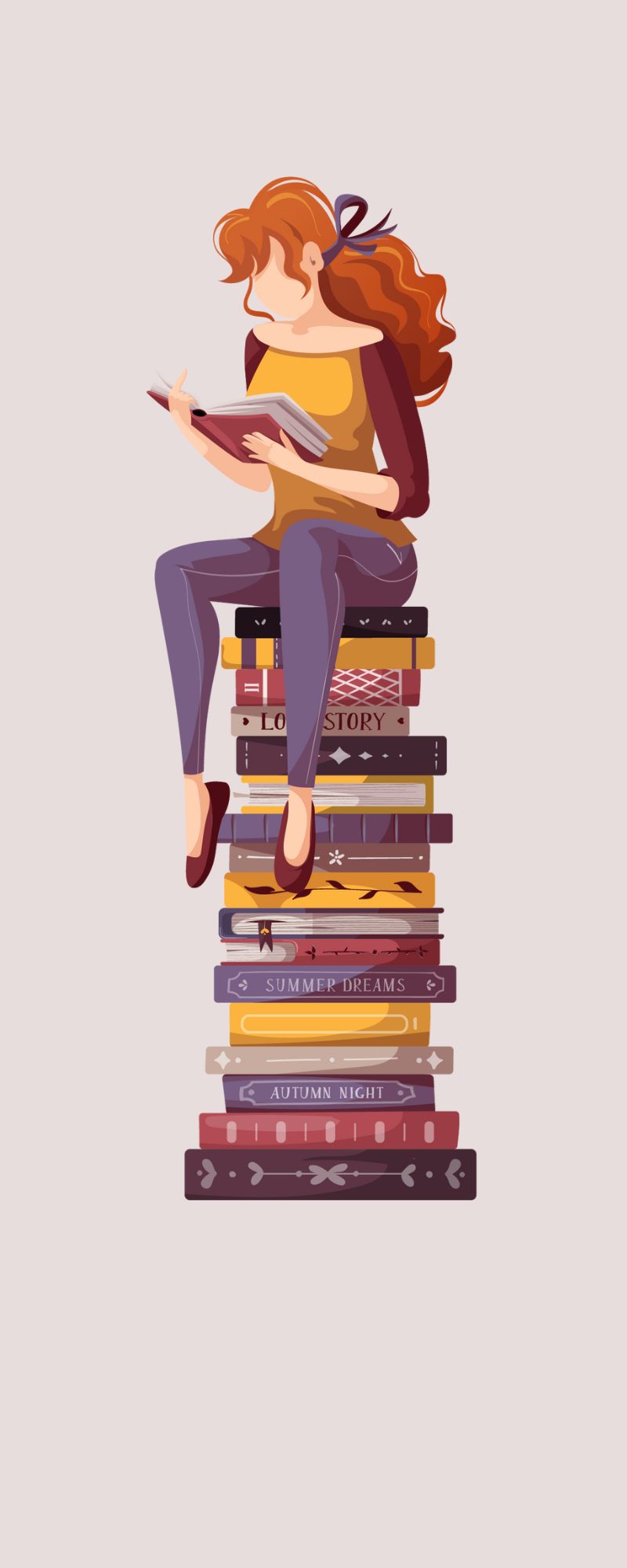 Chapter 3
HER STORY
Wonderful Women
What does the story tell me about her?
What does the story tell me about God?
What does the story teach me about my life and relationship with God?
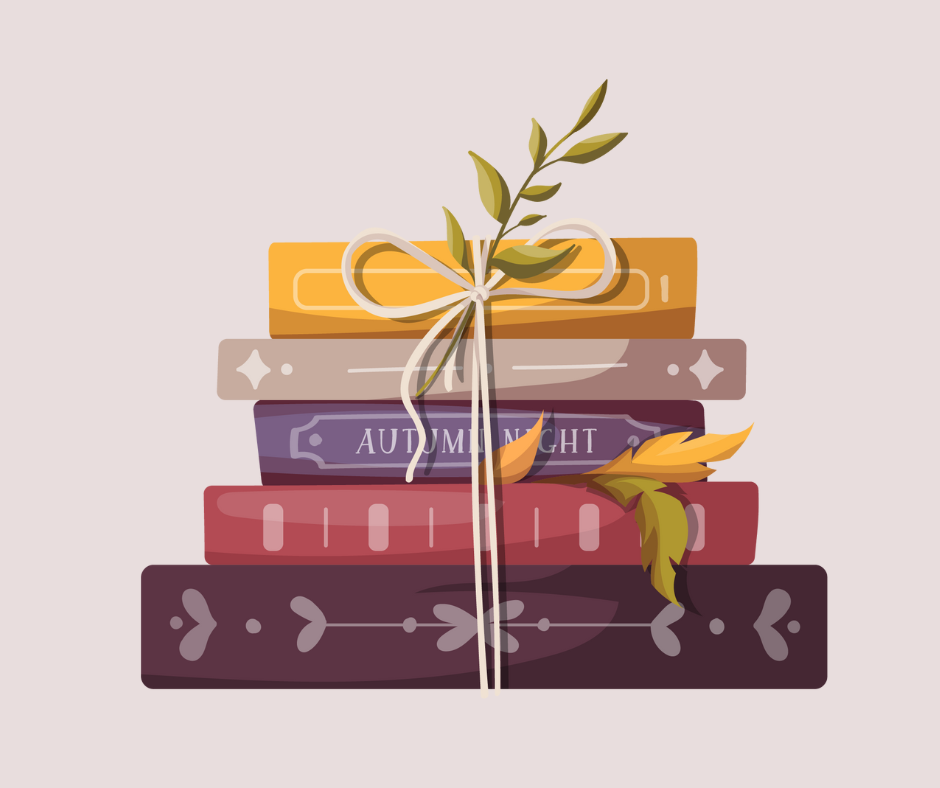 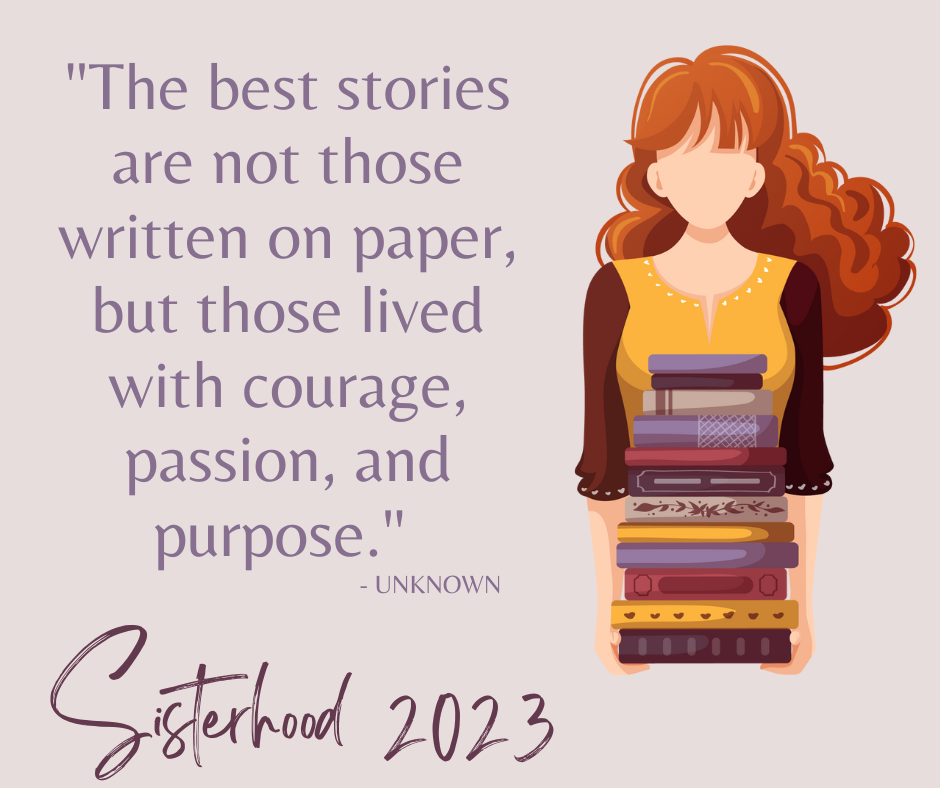 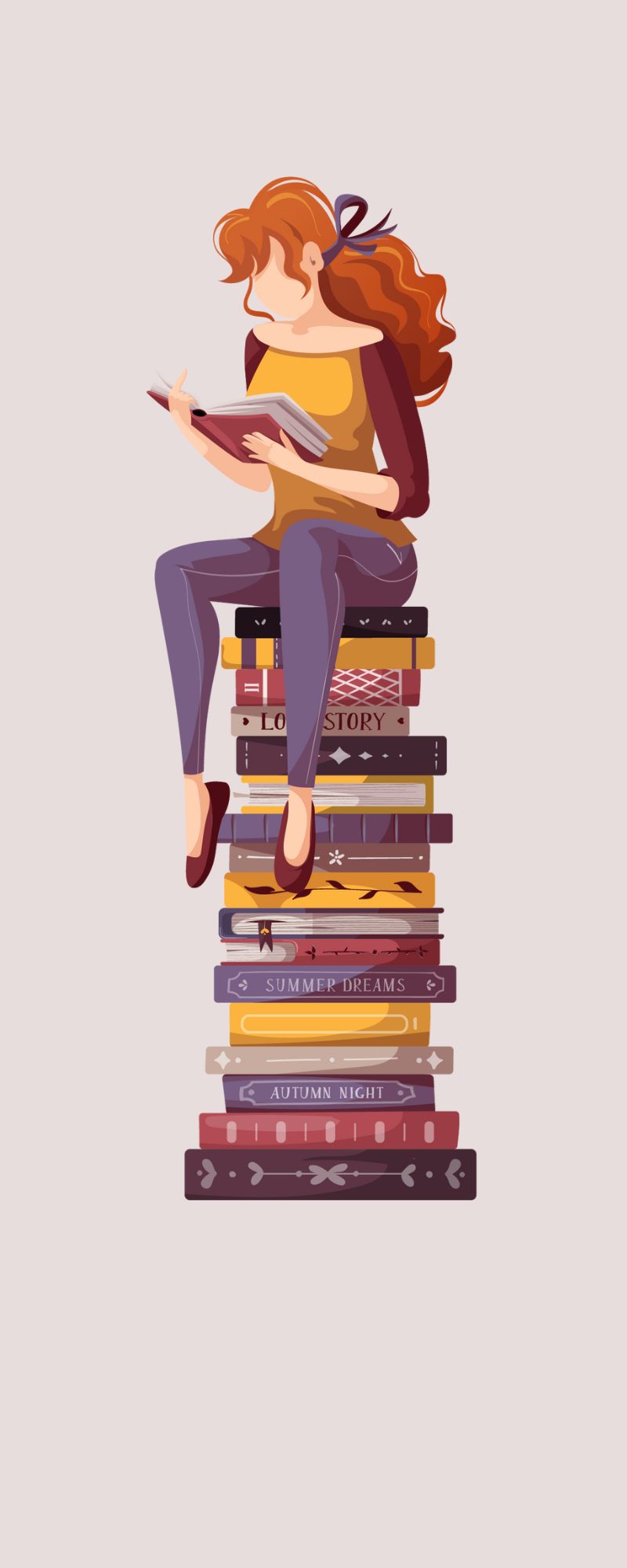 Psalm 20
(Aimee version)
God’s story = a life story leading to eternal life

Her story = a life story that teaches me about life
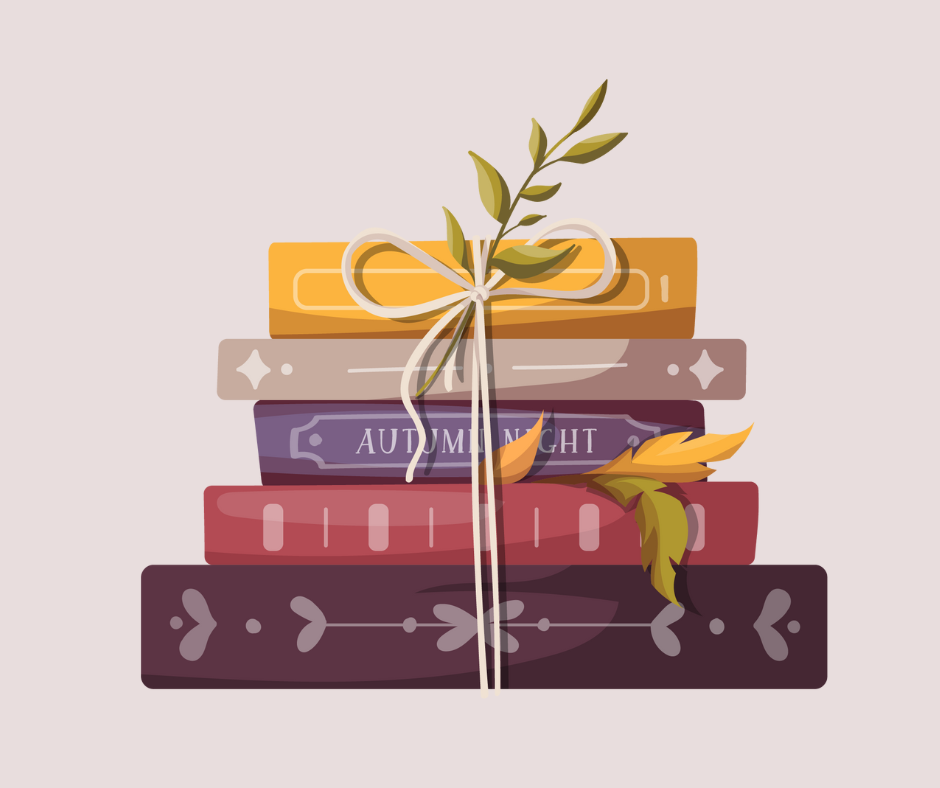 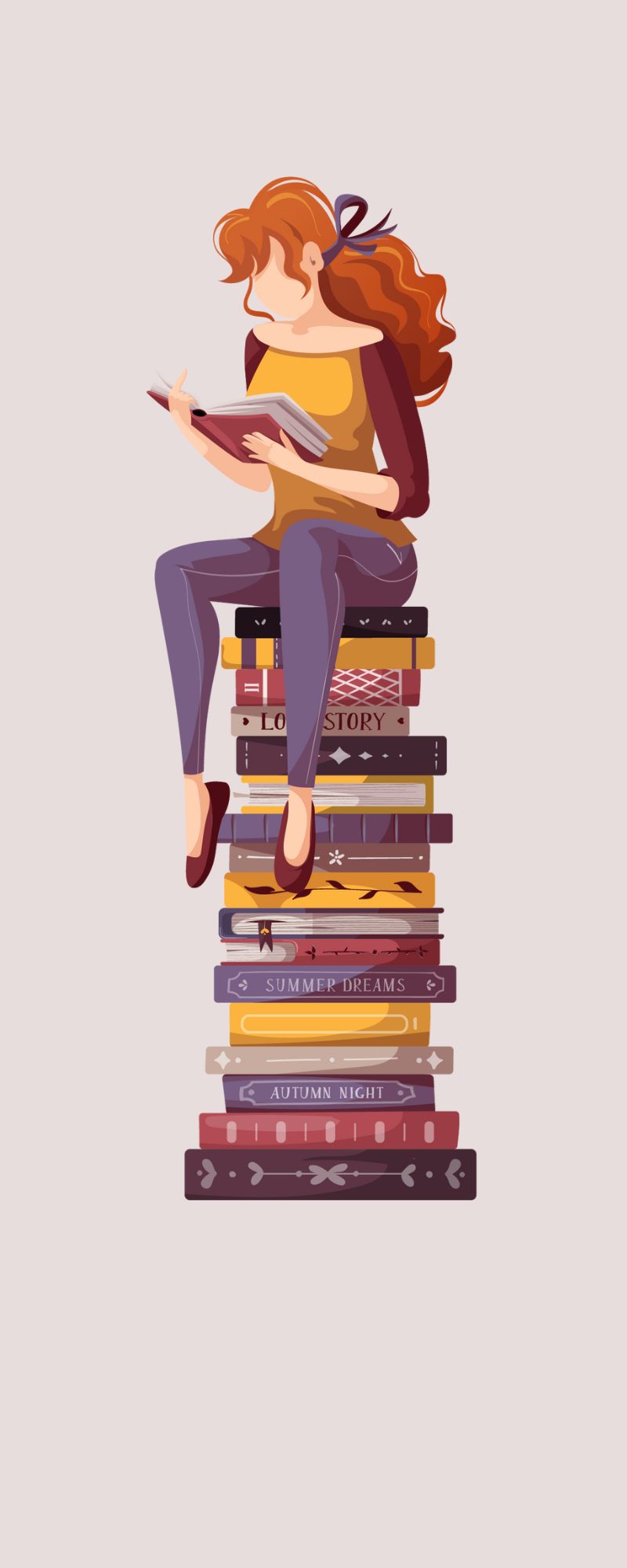 Chapter 4
MY STORY
Why tell your story?
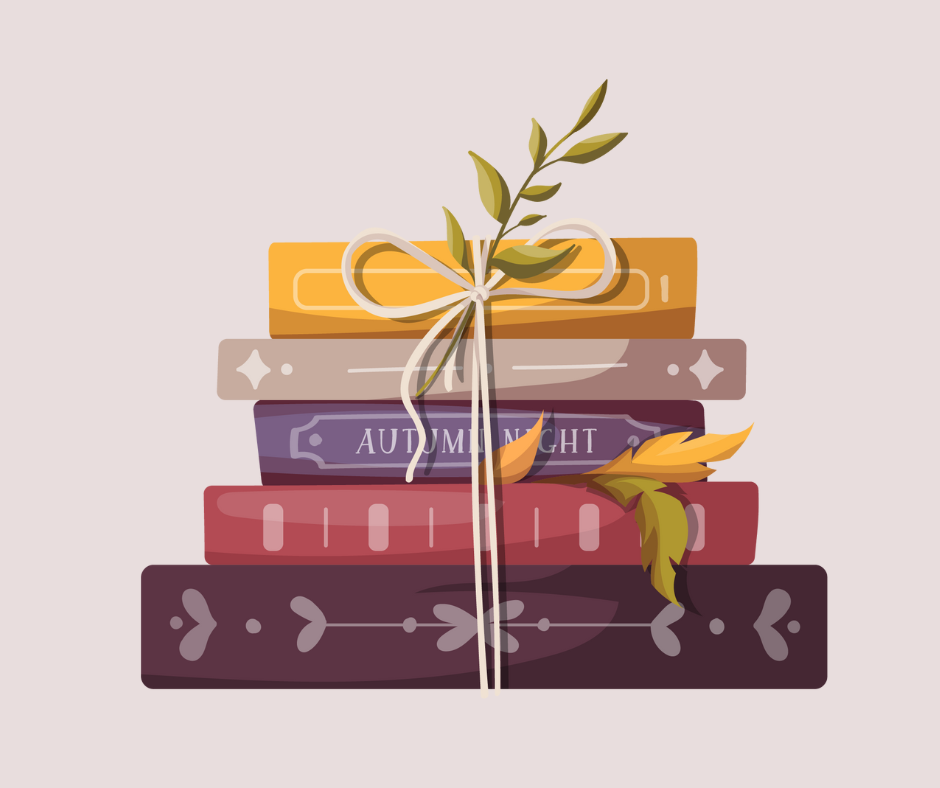 Ways to tell your story
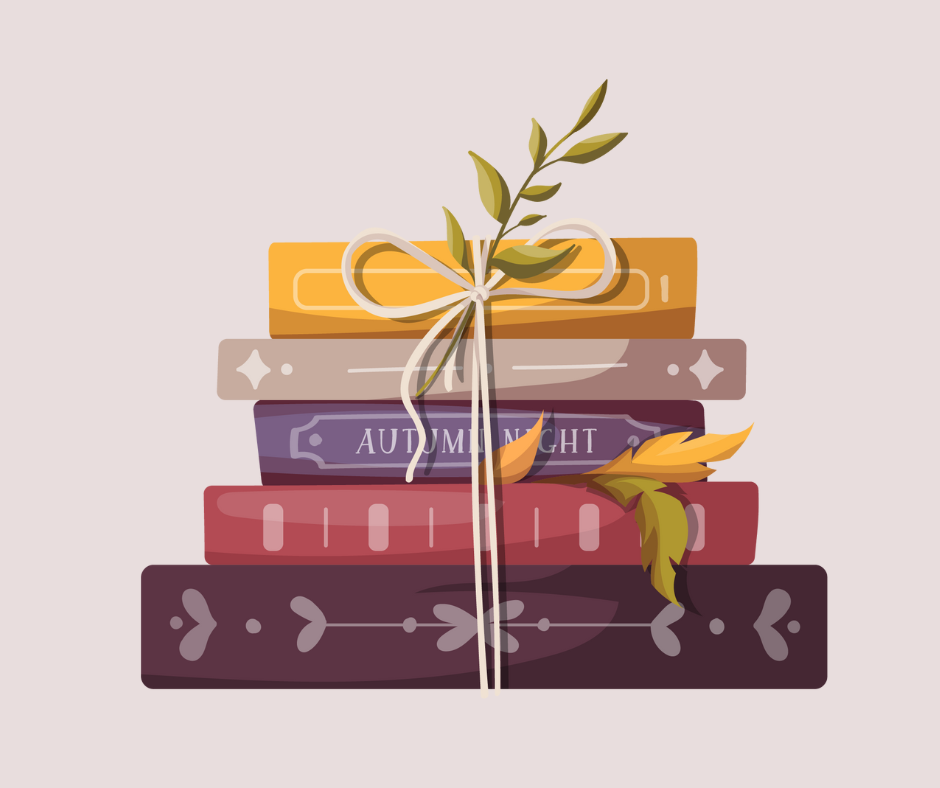 Honour Christ and let him be the Lord of your life. Always be ready to give an answer when someone asks you about your hope. 
1 Peter 3:15 (CEV)
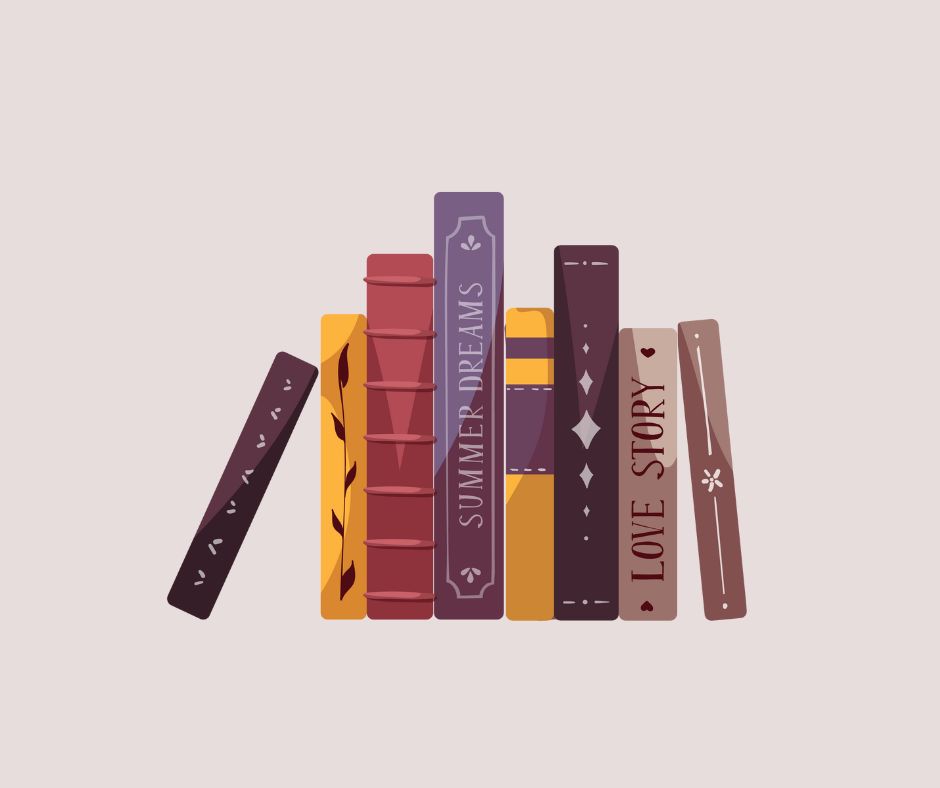 God’s story = a life story leading to eternal life

Her story = a life story that teaches me about life

My story = a life story of a life well-lived
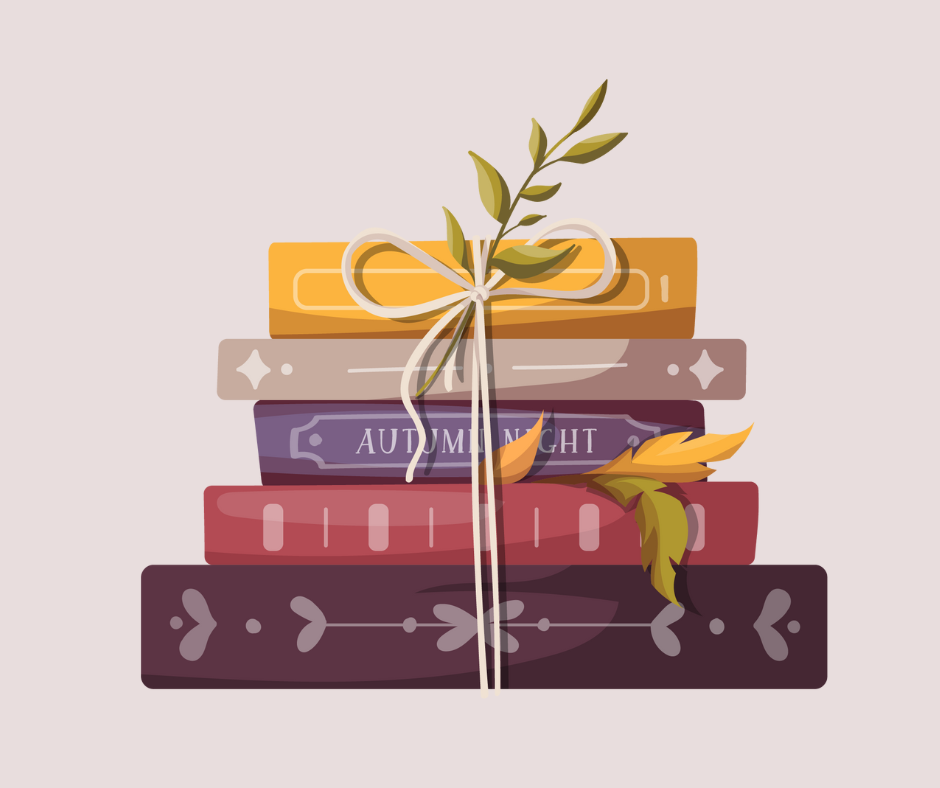 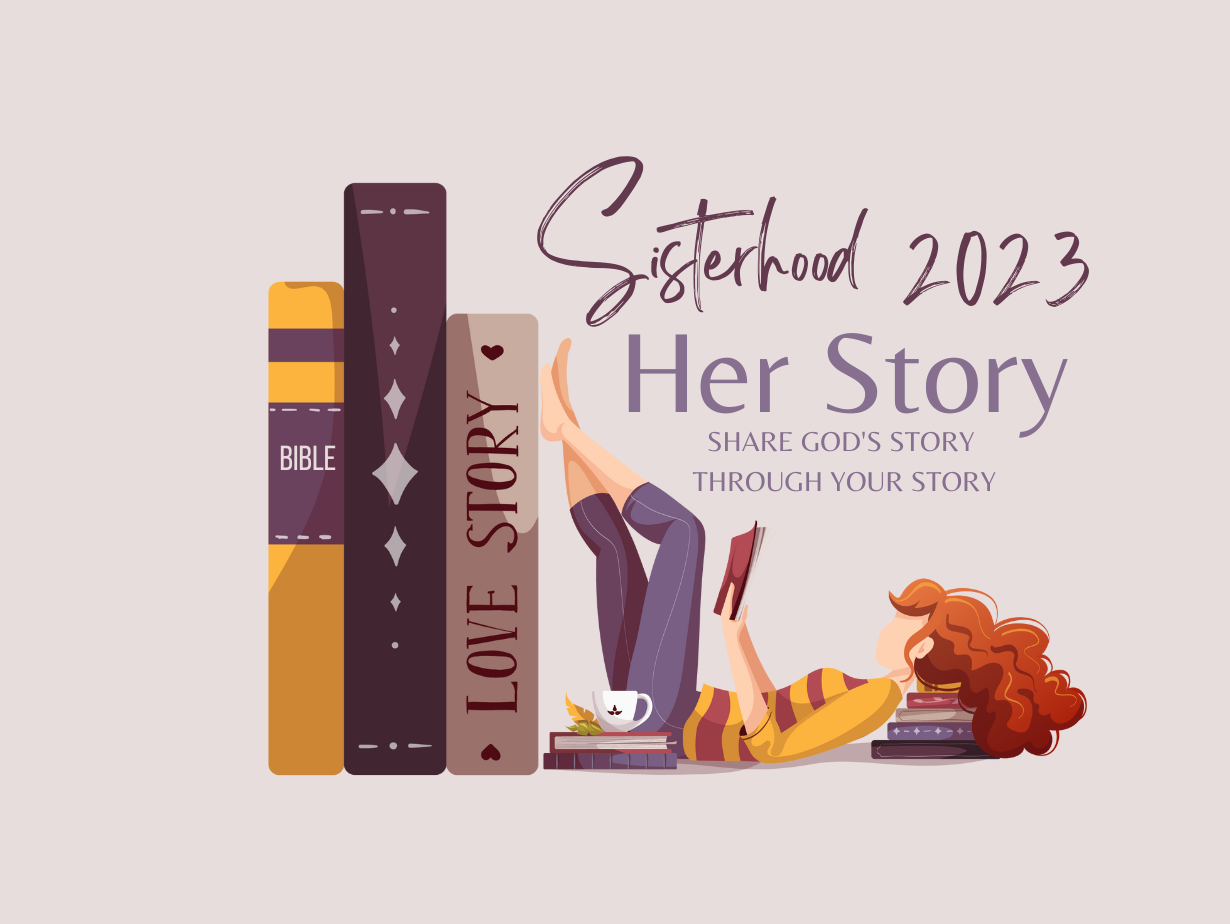 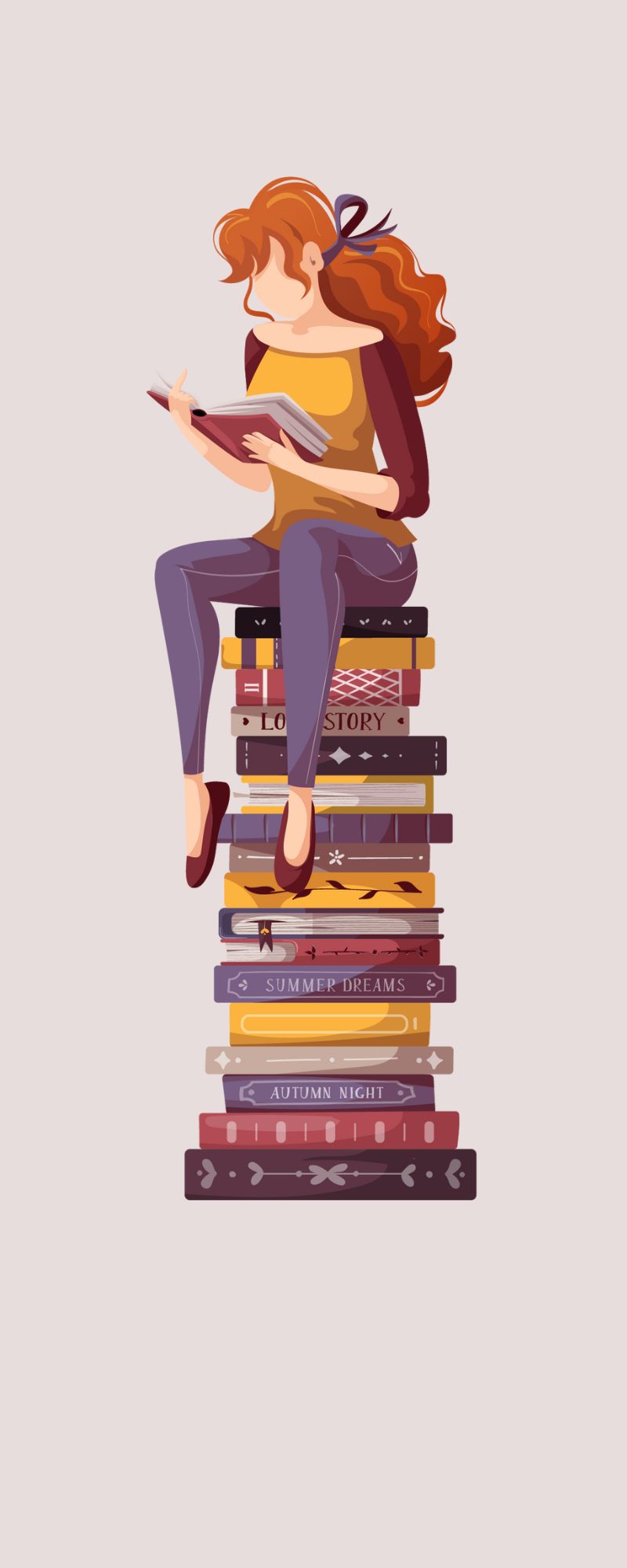 Chapter 5
THE STORIES WE TELL OURSELVES
We take hold of every thoughts and make it obey Christ.
2 Corinthians 10:5 (NIV)
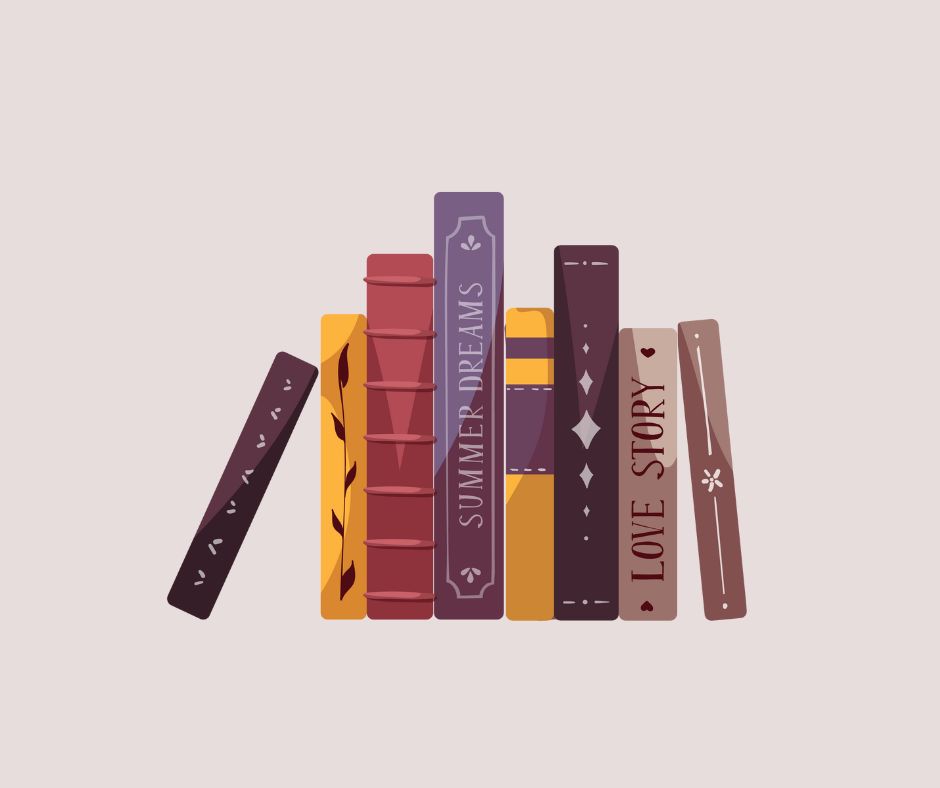 The stories we tell ourselves are powerful
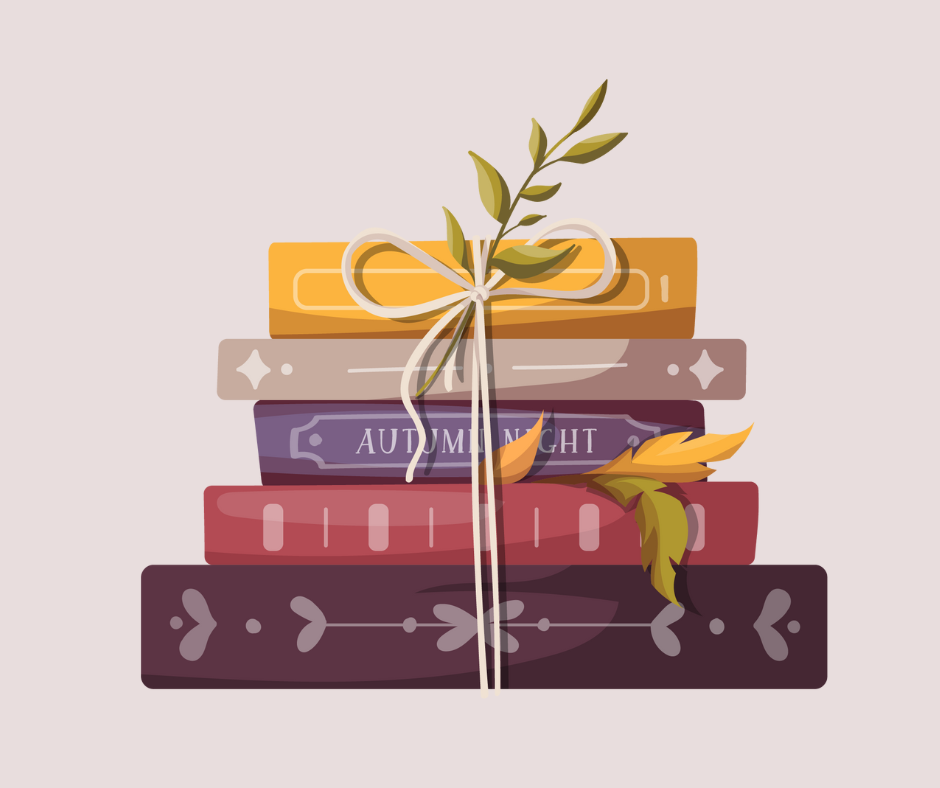 Tools to train our thinking
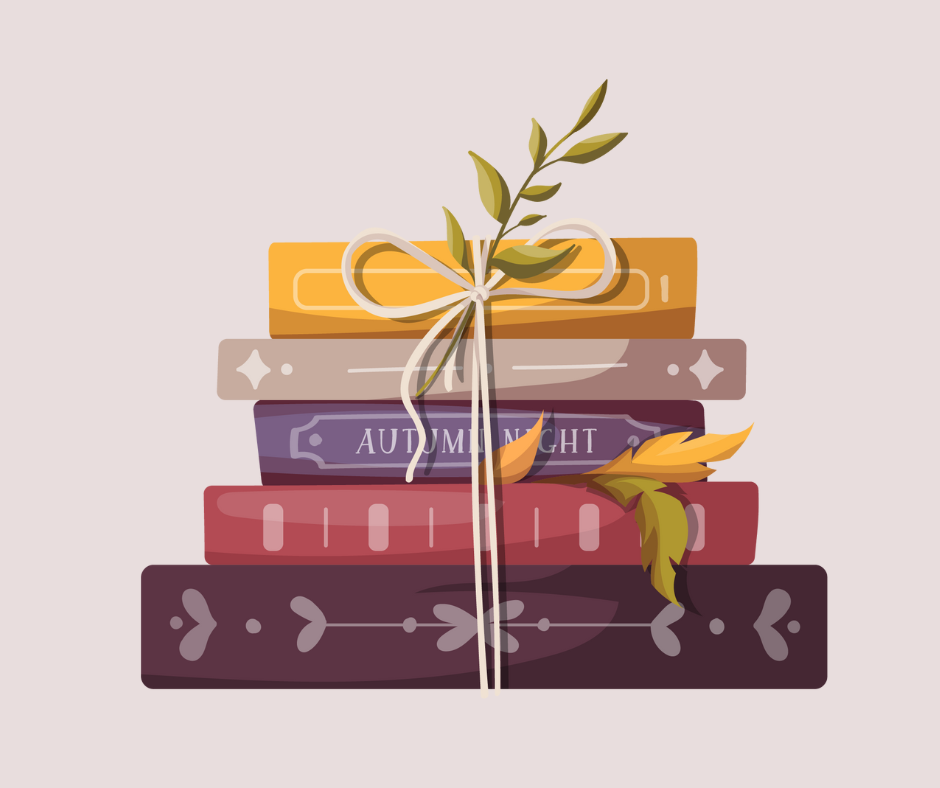 Do not conform to the pattern of this world, but be transformed by the renewing of your mind. Then you will be able to test and approve what God’s will is—his good, pleasing and perfect will. Romans 12:2(NIV)
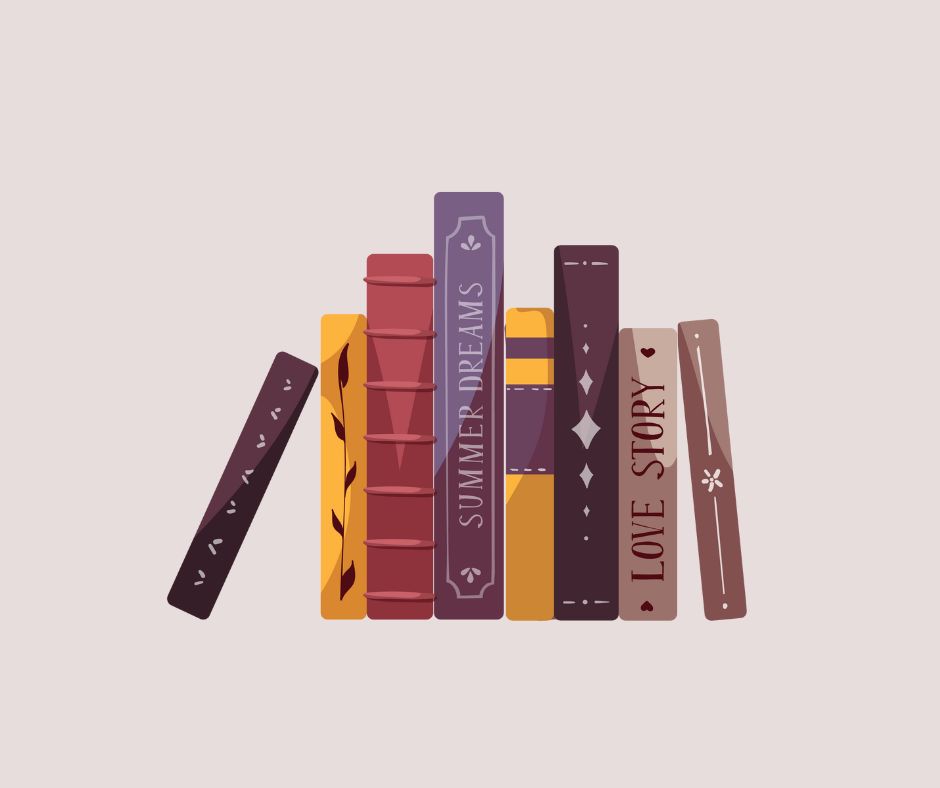 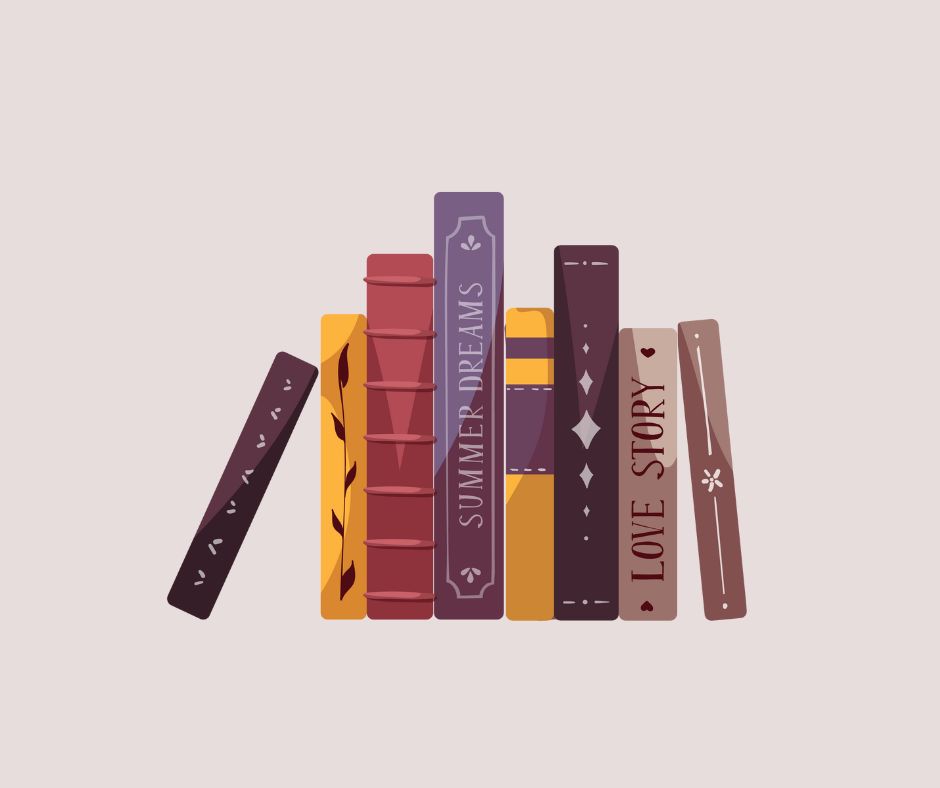 So here’s what I want you to do, God helping you: Take your everyday, ordinary life—your sleeping, eating, going-to-work, and walking-around life—and place it before God as an offering. Embracing what God does for you is the best thing you can do for him. Don’t become so well-adjusted to your culture that you fit into it without even thinking. Instead, fix your attention on God. You’ll be changed from the inside out. Readily recognize what he wants from you, and quickly respond to it. Unlike the culture around you, always dragging you down to its level of immaturity, God brings the best out of you, develops well-formed maturity in you. Romans 12:2 (The Message)
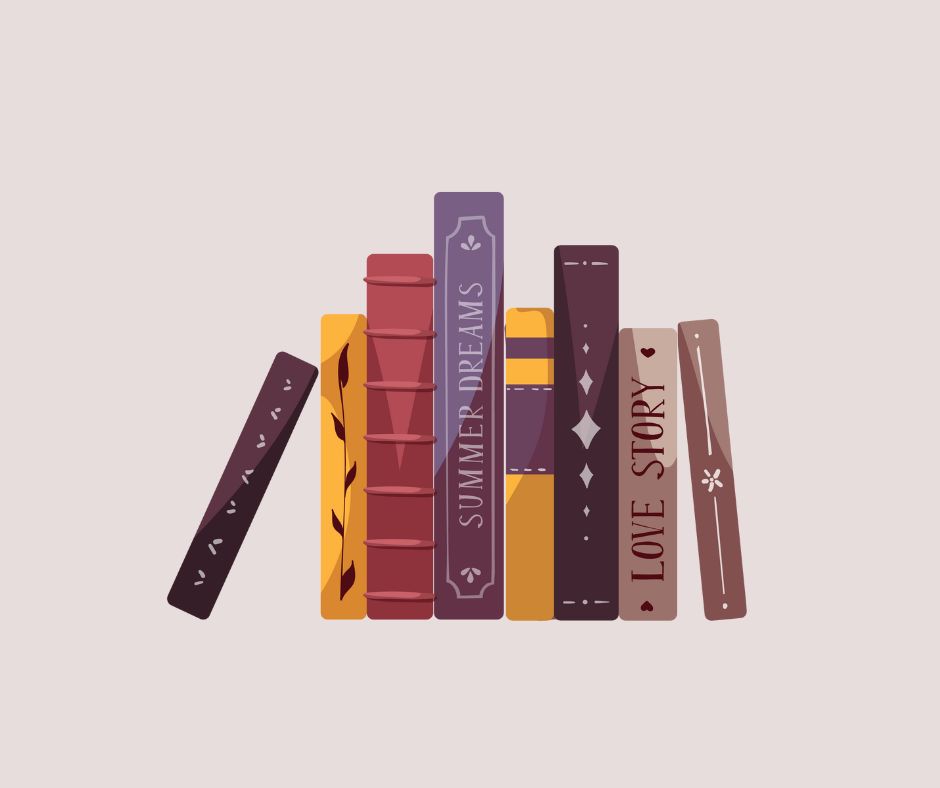 Finally, brothers and sisters, whatever is true, whatever is noble, whatever is right, whatever is pure, whatever is lovely, whatever is admirable—if anything is excellent or praiseworthy—think about such things. 
Philippians 4:8 (NIV)
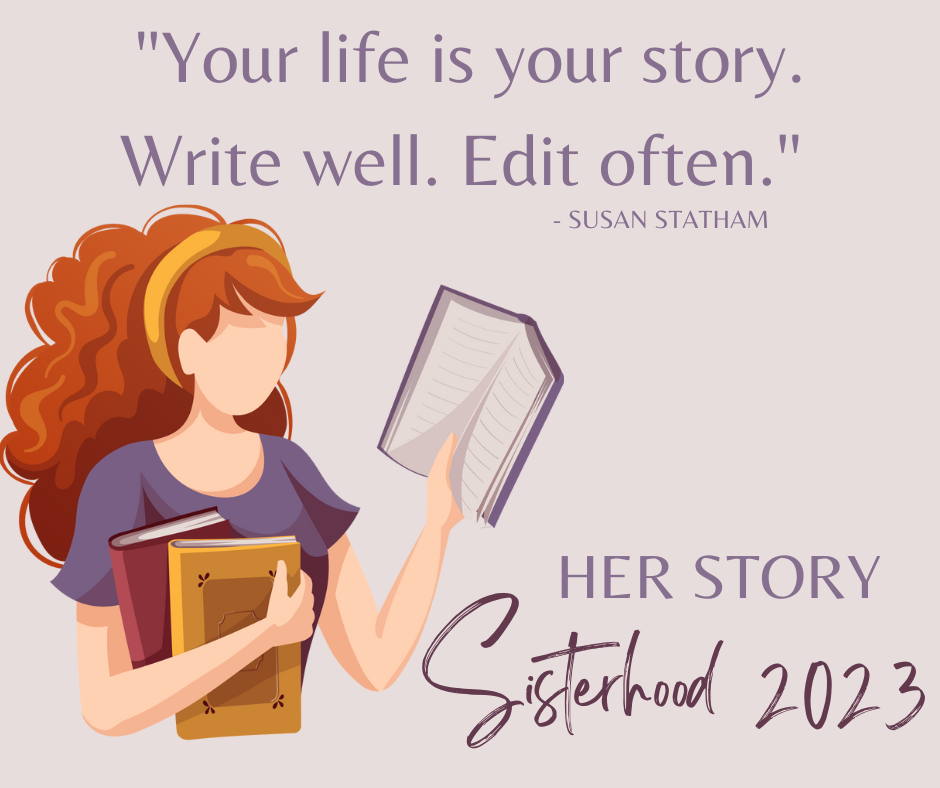 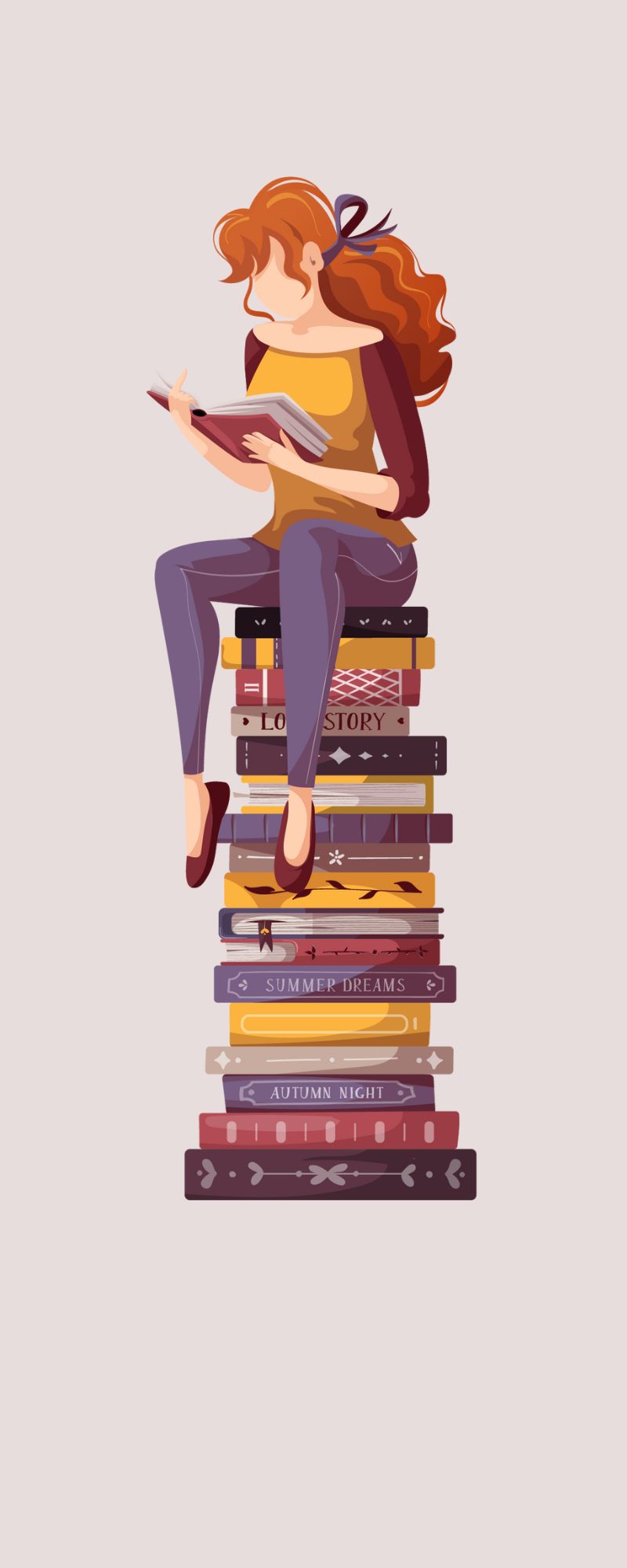 Chapter 6
LISTENING
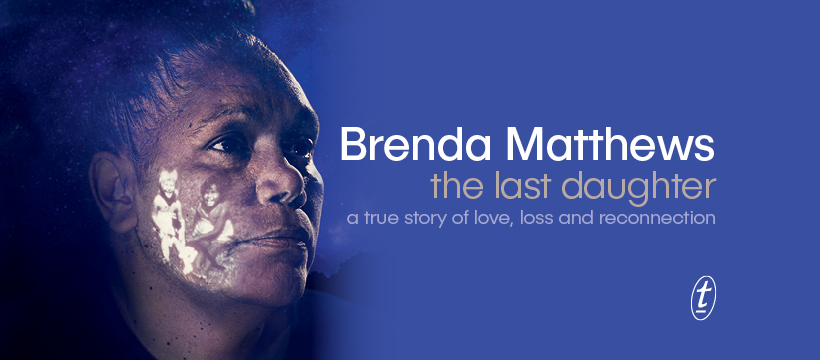 Listening
To God’s story
To Her story
To My story
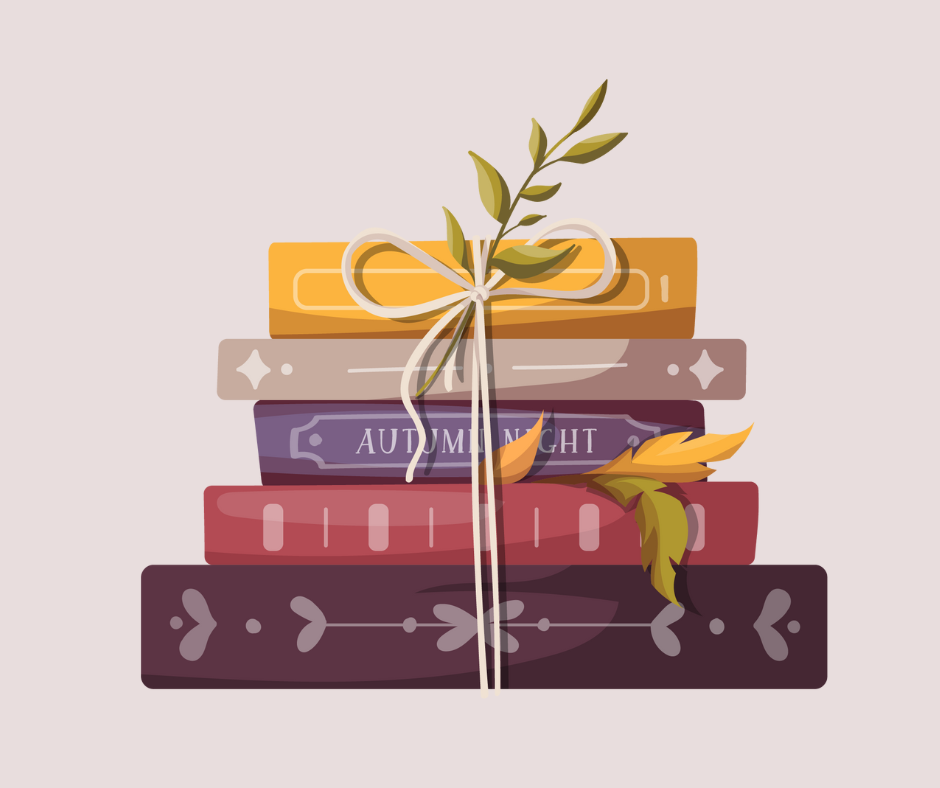 Holding space for each other
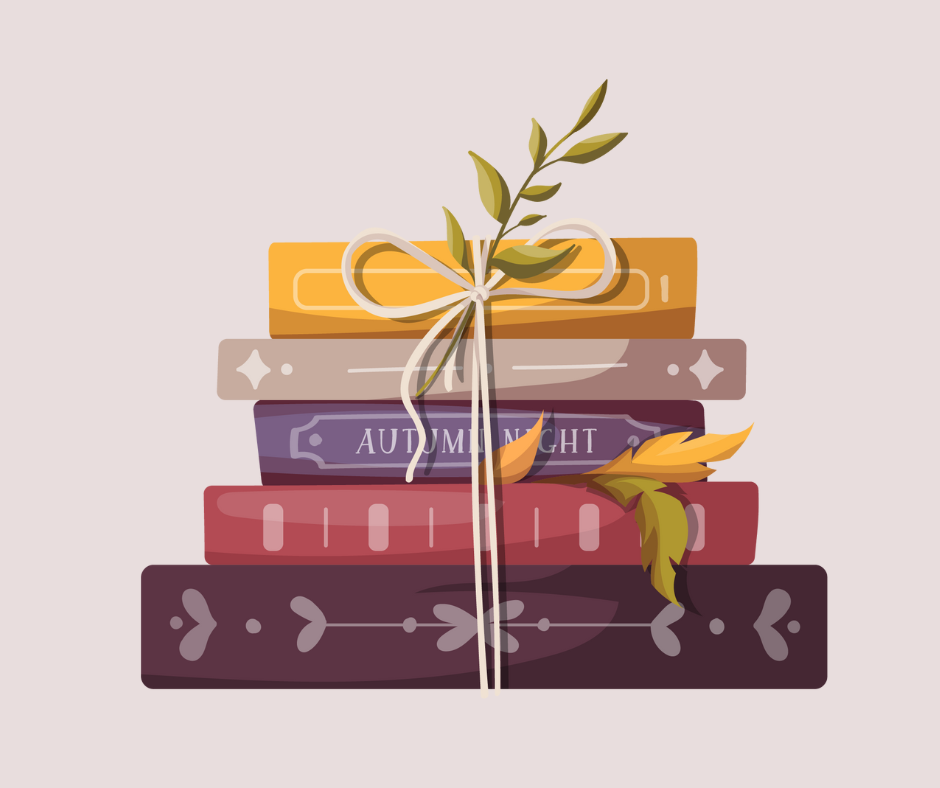 There is a timefor finding and losing, keeping and giving,for tearing and sewing,listening and speaking. Ecclesiastes 3:6,7 (CEV)
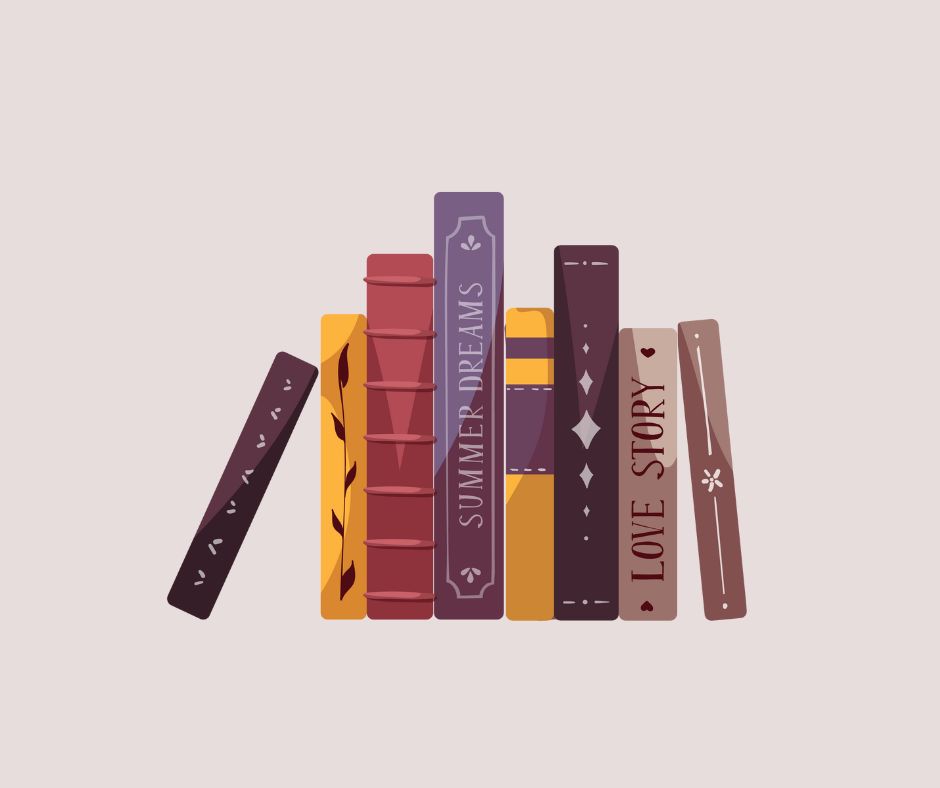 Tips for great listening
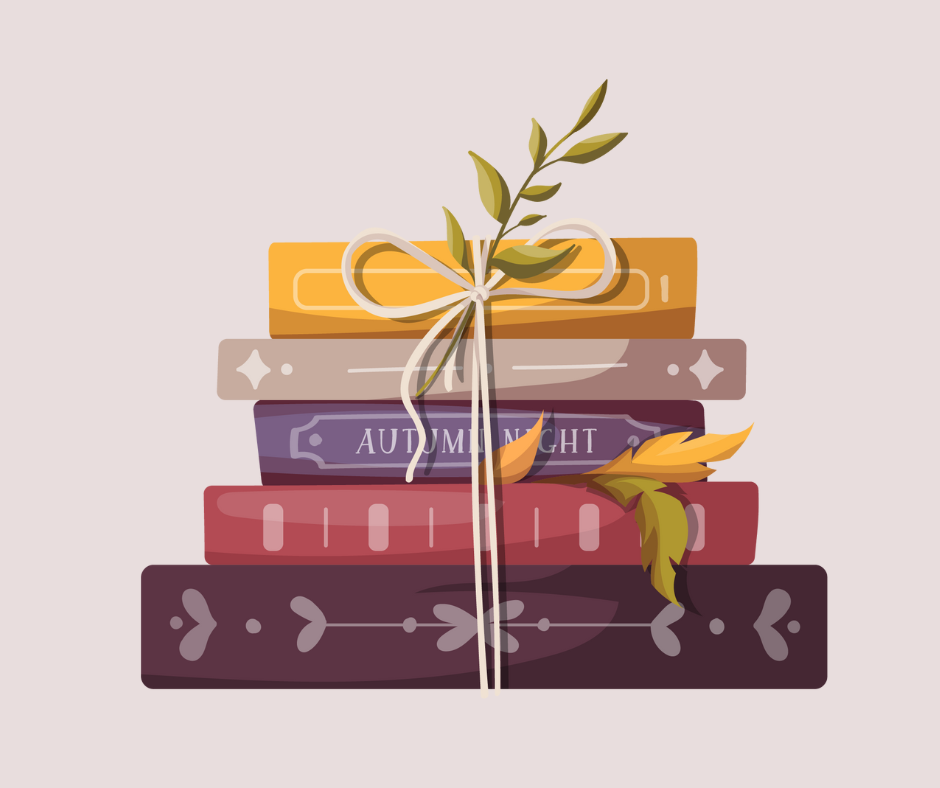 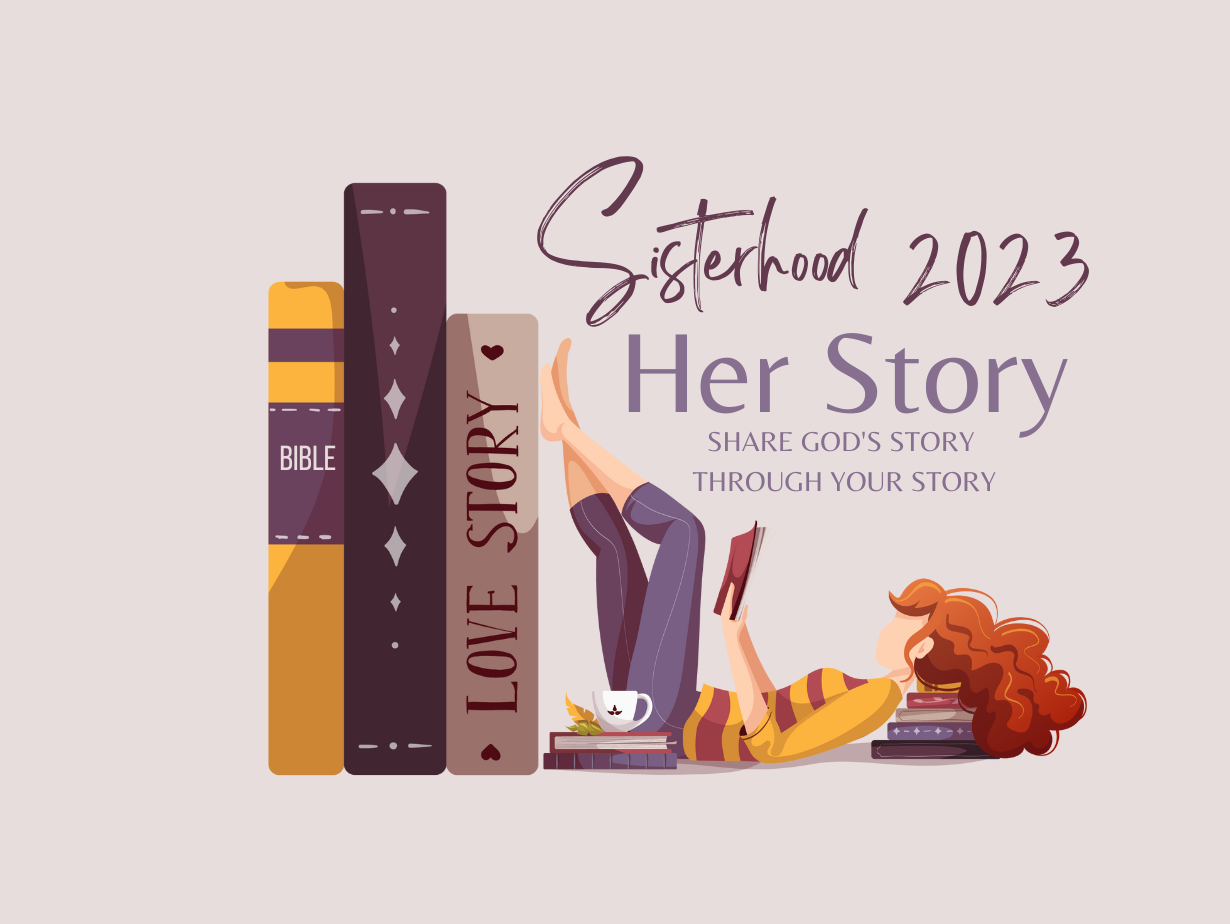